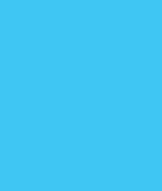 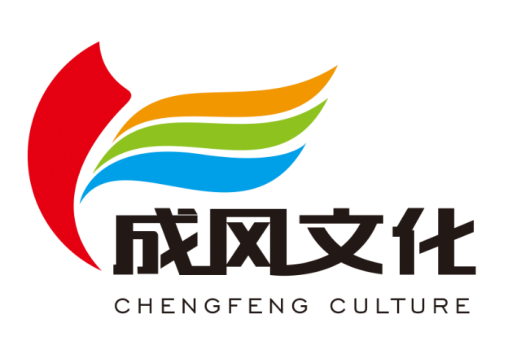 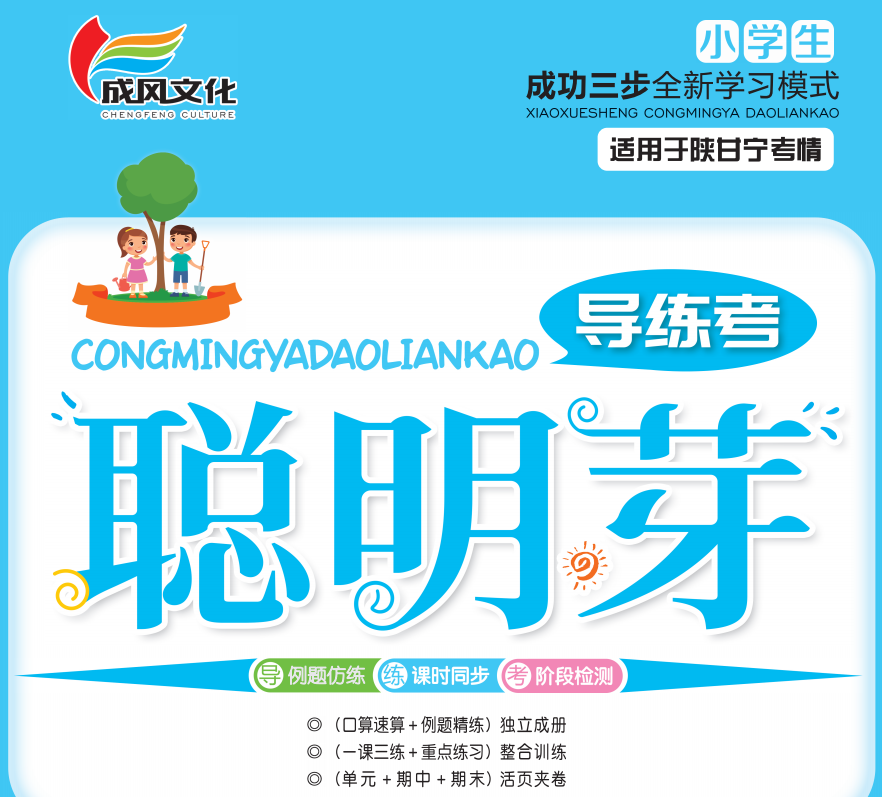 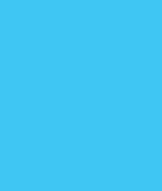 9总复习
第2课时年、月、日和小数的
初步认识
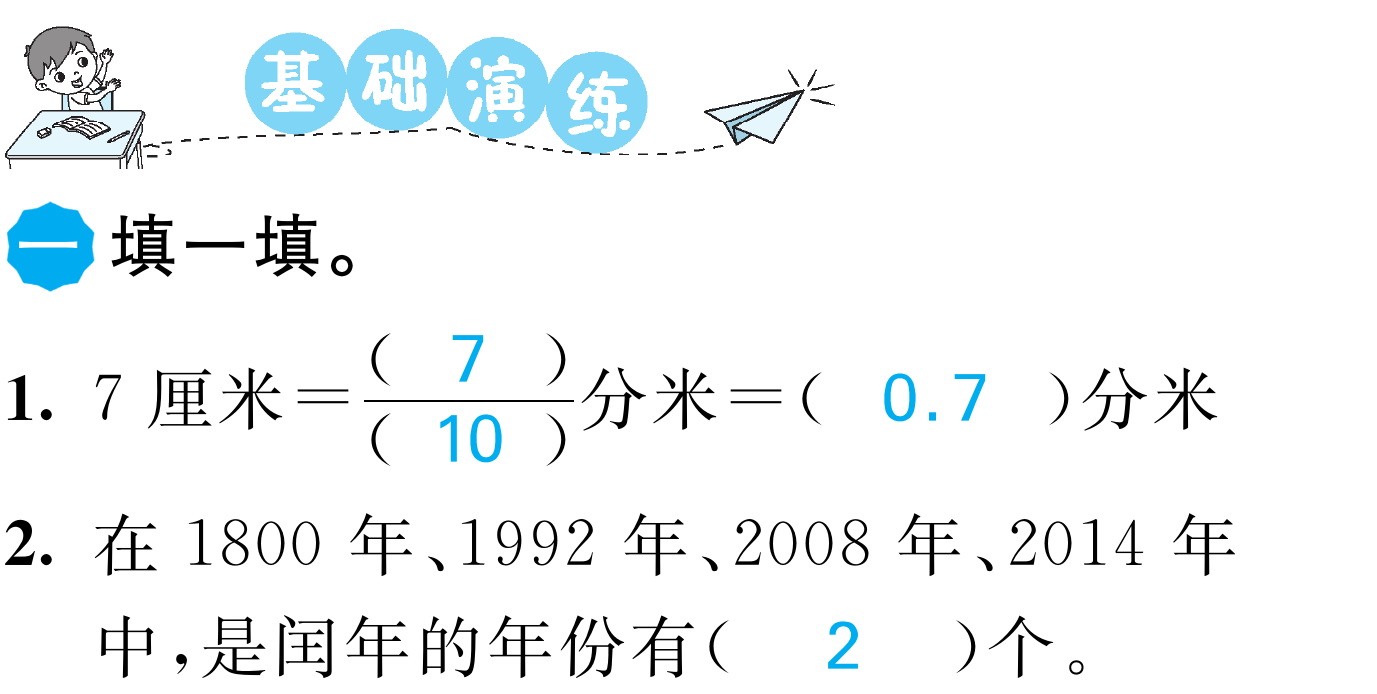 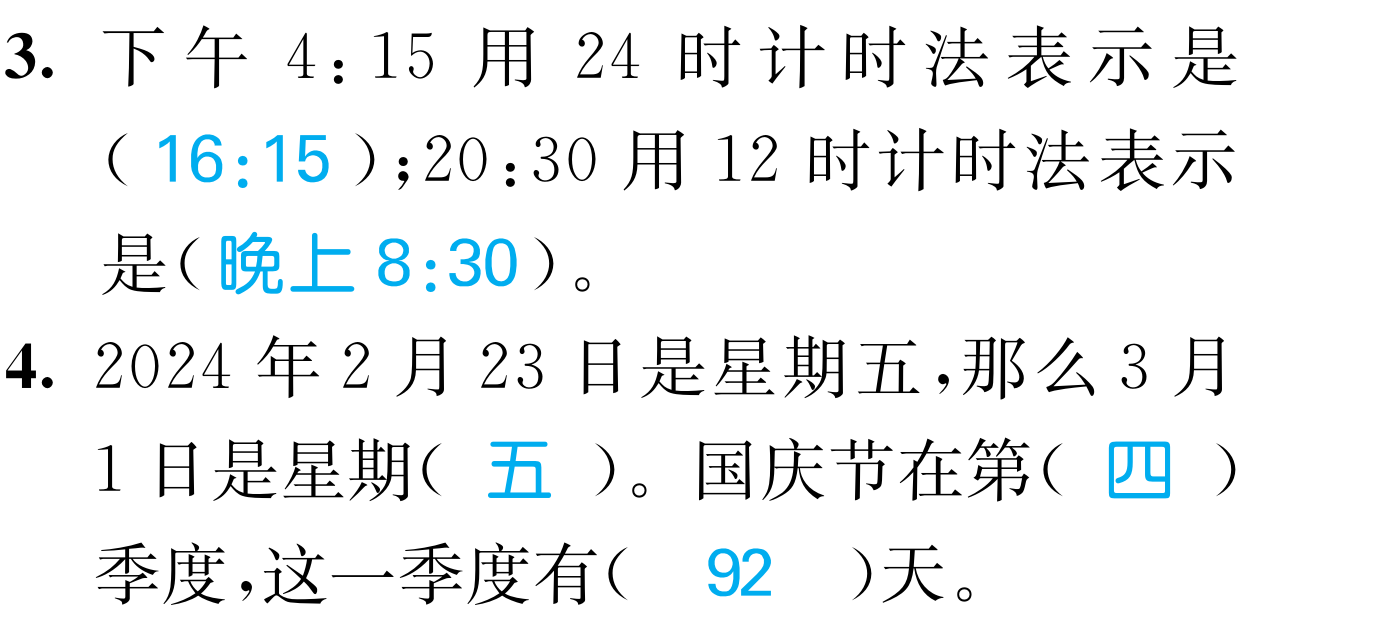 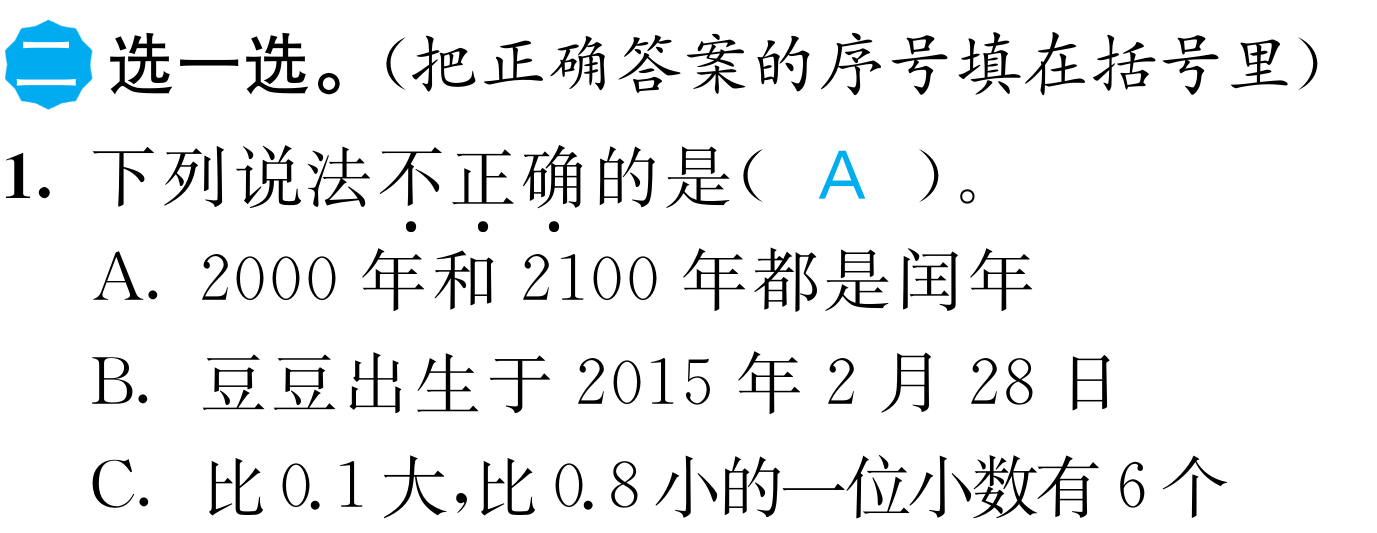 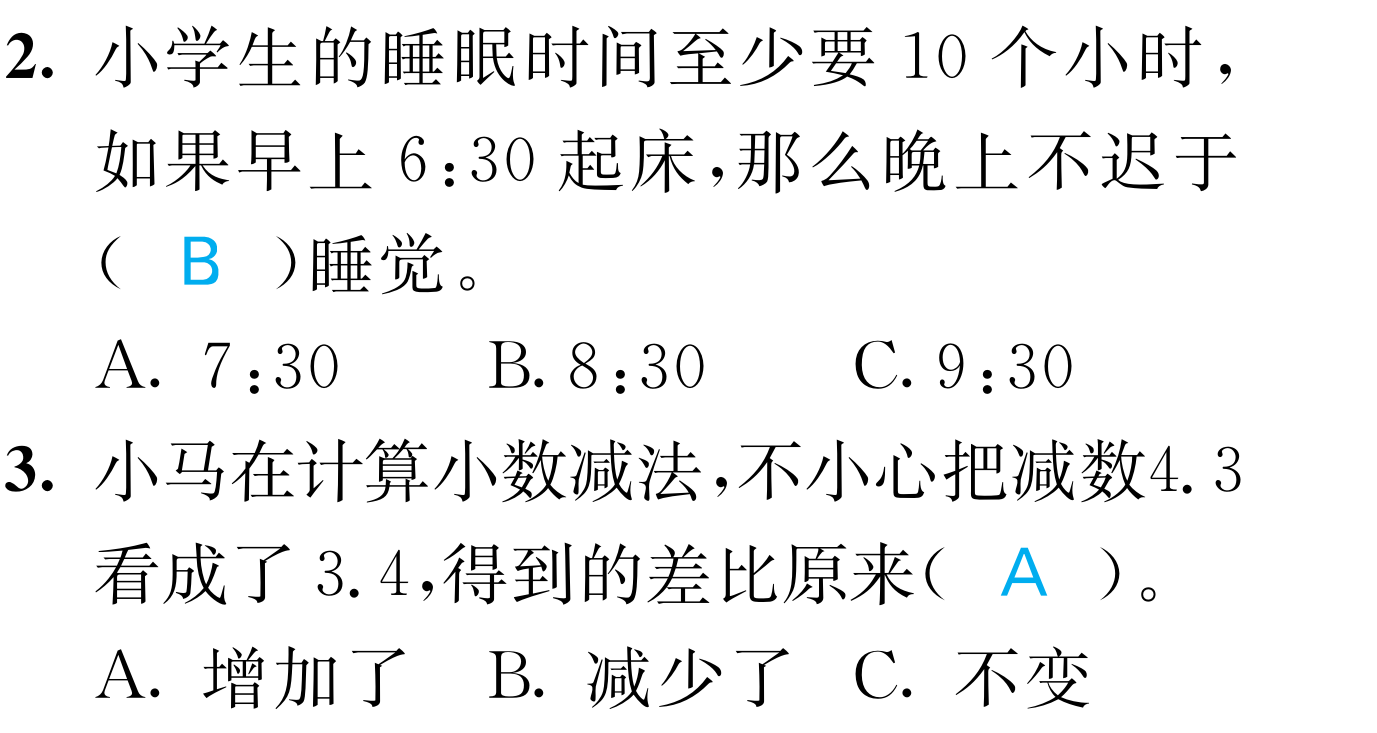 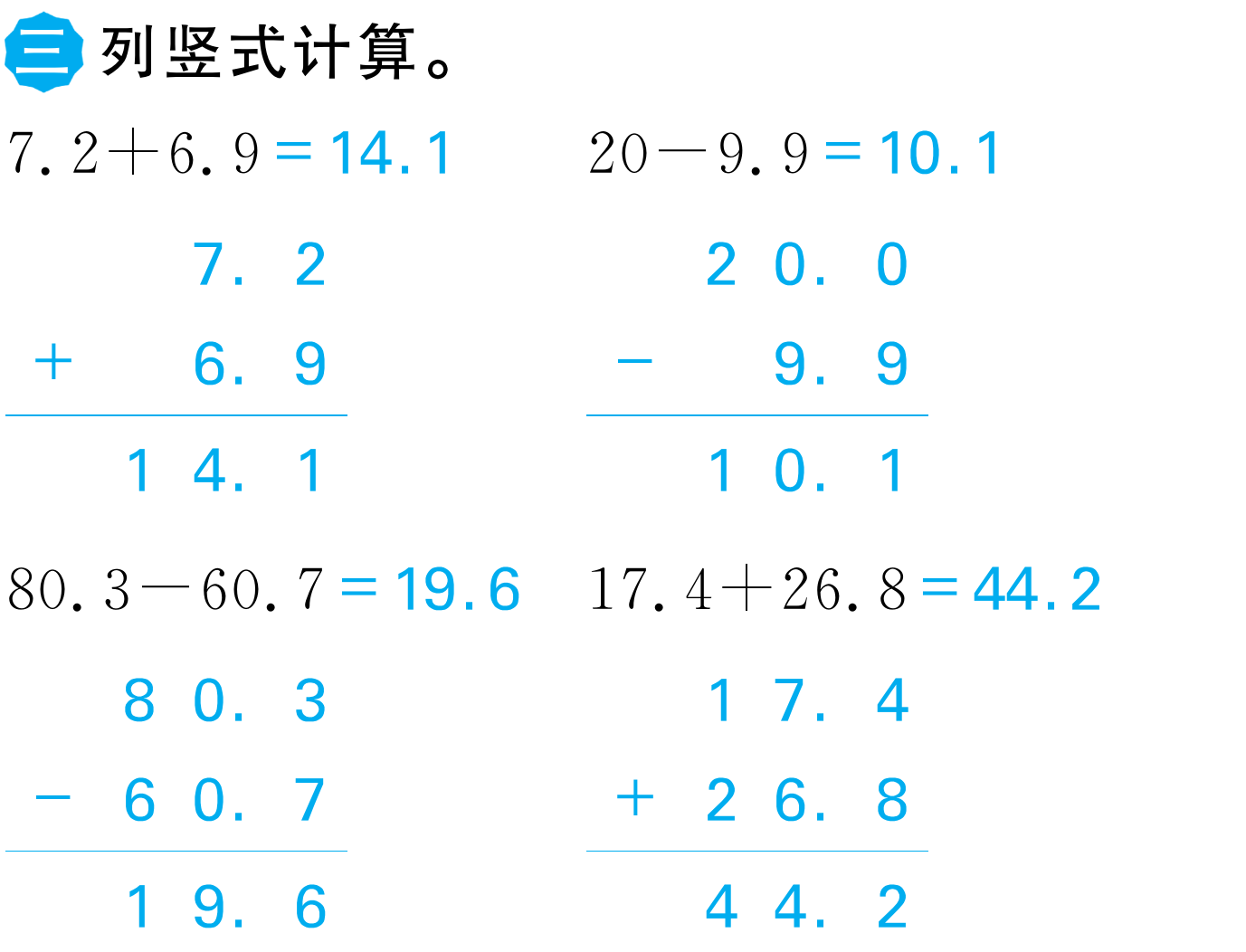 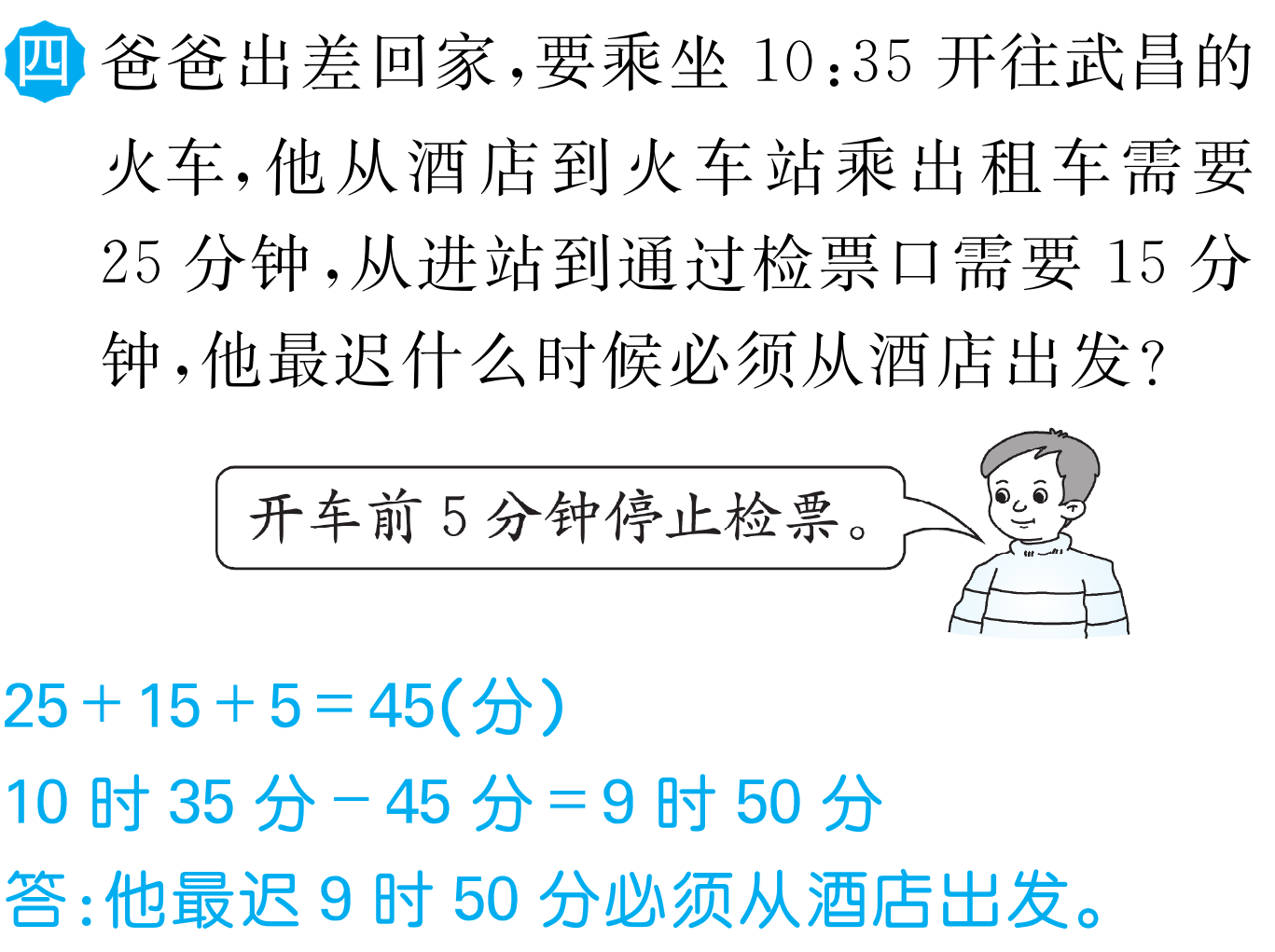 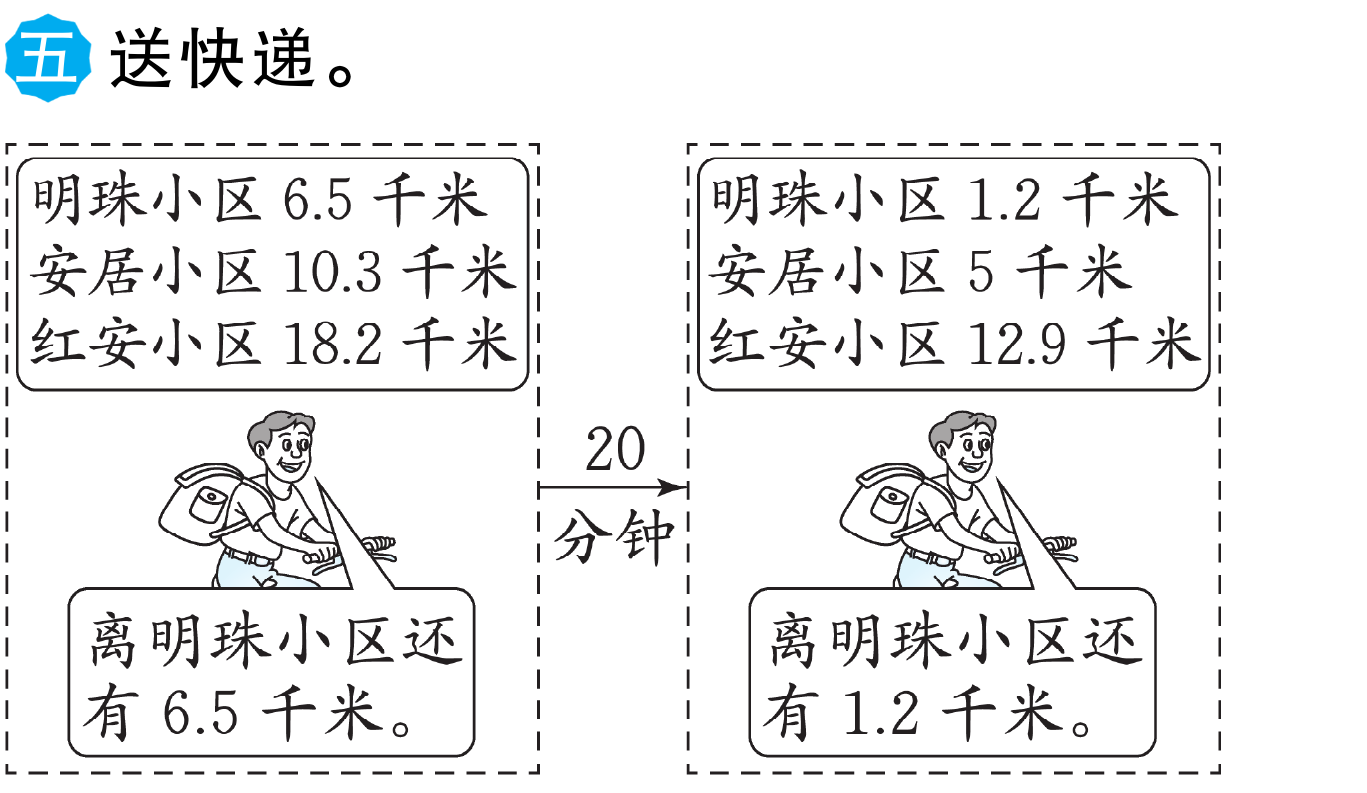 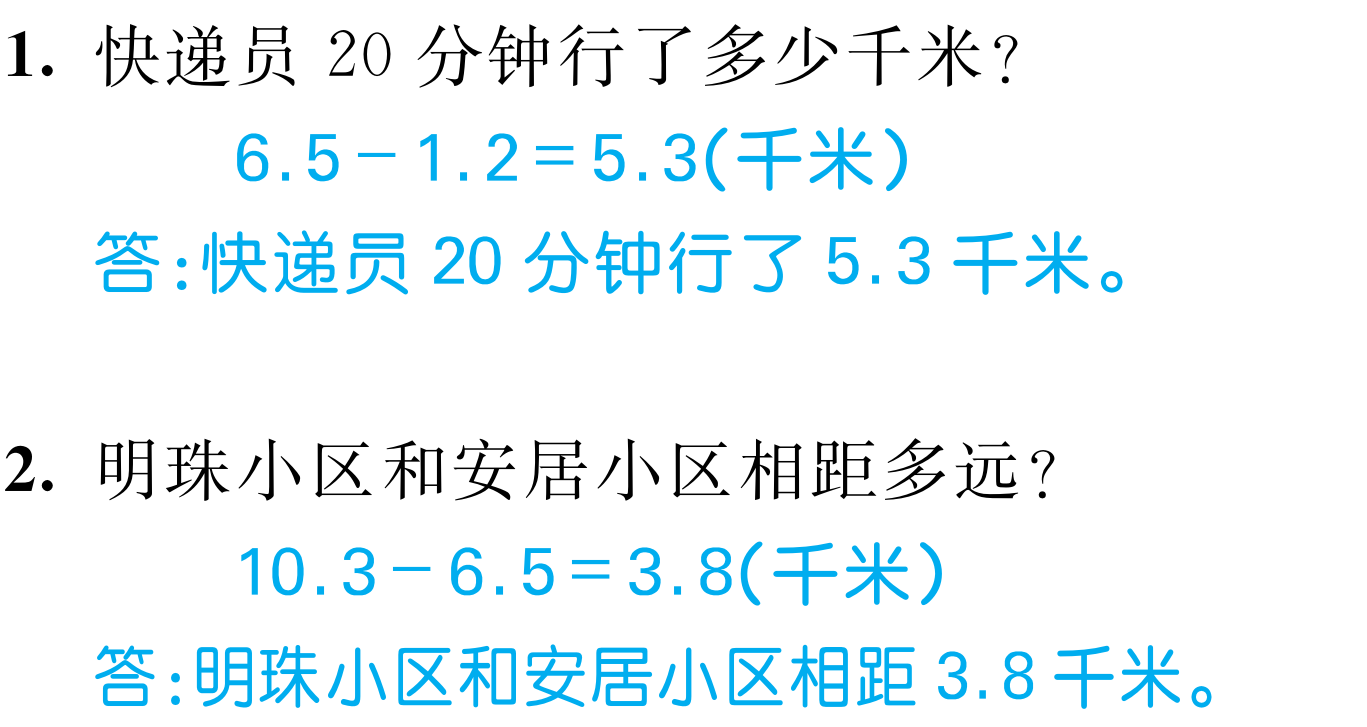 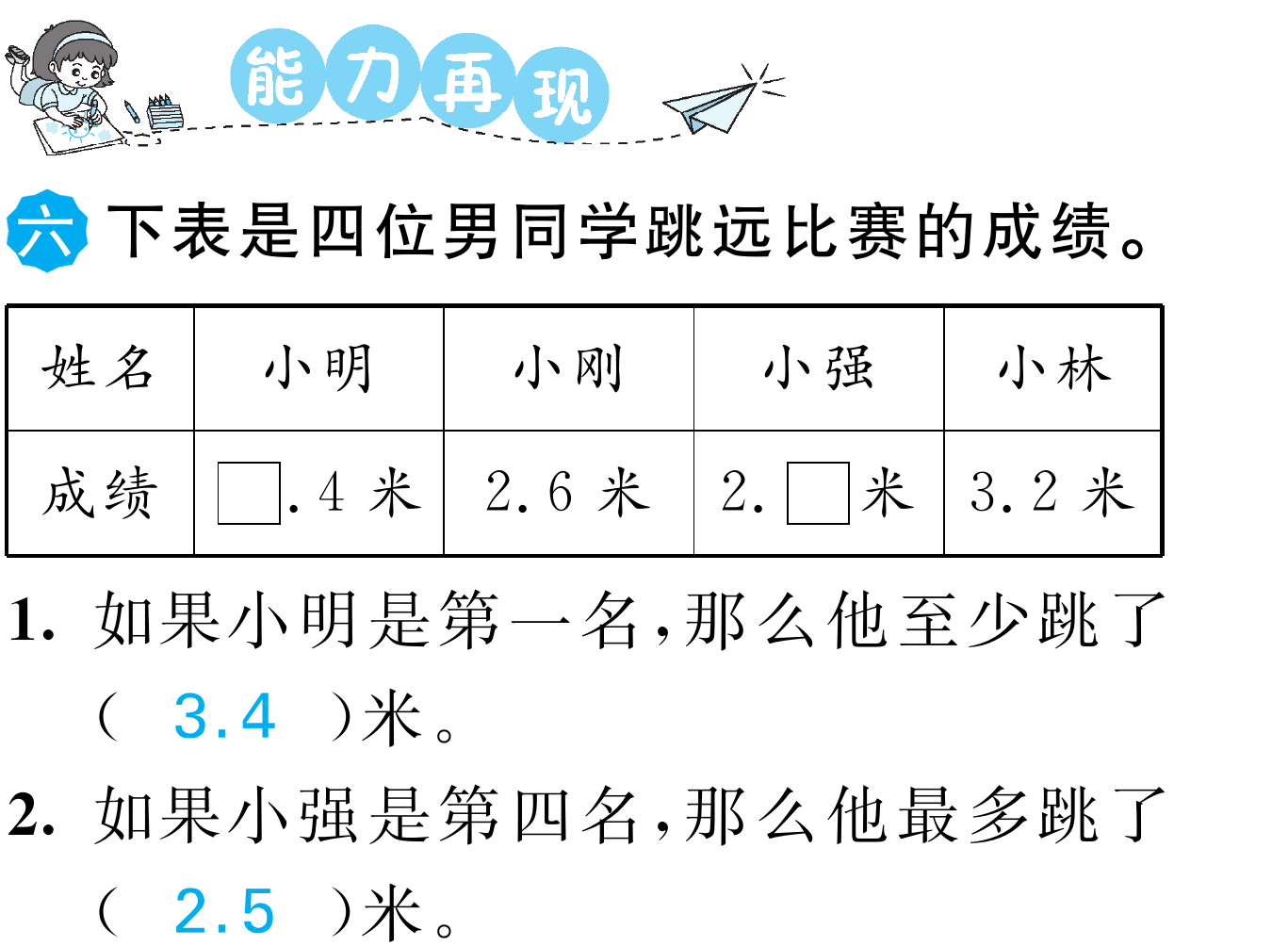 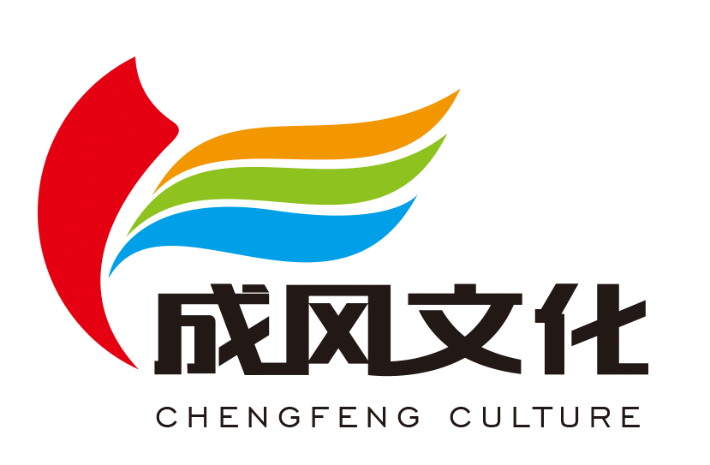 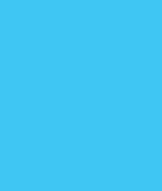 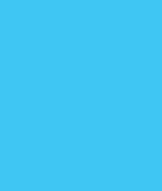 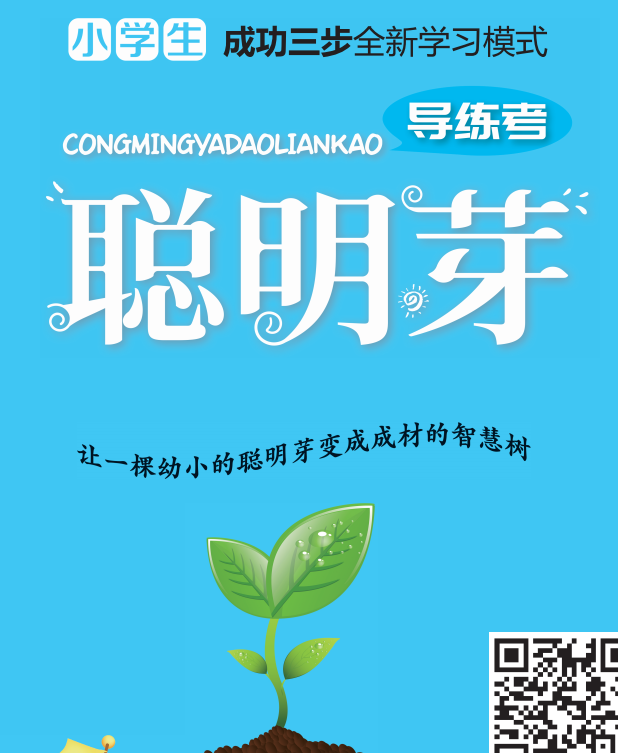 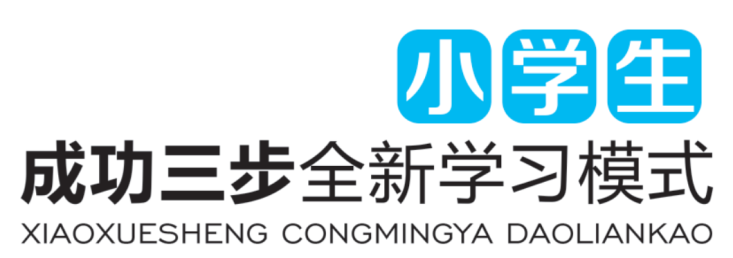 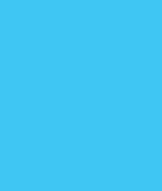 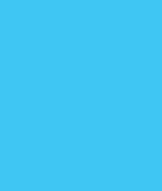